CSC141- Introduction to Computer Programming
Teacher:

AHMED MUMTAZ MUSTEHSAN
Lecture – 25

Thanks for Lecture Slides: 
Dr. Sadaf Tanveer, Assistant Professor, CIIT
http://www.deitel.com/Books/C/CHowtoProgram7e/tabid/3635/Default.aspx
Structures: Introduction
Real world data doesn’t usually deal with information like int, float etc. 
we have entities that are collections of items, having its own attributes. 
Example:
a ‘book’ is a collection attributes such as title, author, call number, publisher, number of pages, date of publication, etc. 
All data items are not similar for example author is a string, whereas number of pages is an integer. 
For dealing with such collections, C provides a data type called ‘structure’. 
A structure combines different data types that constitutes an entity.
CSC 141 Introduction to Computer Programming
2
Introduction: Why Use Structures
If data about say 3 such books is to be stored, then we can follow two approaches: 
Construct individual arrays, one for storing names, another for storing prices and still another for storing number of pages. 
Use a structure variable. 
For the sake of convenience assume that the names of books would be single character long. Let us begin with a program that uses arrays.
CSC 141 Introduction to Computer Programming
3
Introduction: Old Approach
void main( ) 
{ 
char name[3] ; 
float price[3] ; 
int pages[3], i ; 
printf ( "\nEnter names, prices and no. of pages of 3 books\n" ) ; 
for ( i = 0 ; i <= 2 ; i++ ) 
	scanf ( “\t %c %f %d", &name[i], &price[i], &pages[i] ); 
printf ( "\n Your entered information \n" ) ; 
for ( i = 0 ; i <= 2 ; i++ ) 
	printf ( “\t %c \n %f \n %d\n", name[i], price[i], pages[i] ); 
}
CSC 141 Introduction to Computer Programming
4
Introduction:
Output of program
Enter names, prices and no. of pages of 3 books 
A 100.00 354 
C 256.50 682 
F 233.70 512 
Your entered information 
	A 100.000000 354 
C 256.500000 682 
F 233.700000 512
CSC 141 Introduction to Computer Programming
5
This approach allows you to store names, prices and number of pages. 
However, this approach obscures the fact that you are dealing with a group of characteristics related to a single entity—” The book” 
The program becomes more difficult to handle as the number of items relating to the book go on increasing. For example, we would be required to use a number of arrays, if we also decide to store name of the publisher, date of purchase of book, etc. To solve this problem, C provides a special data type—the structure.
CSC 141 Introduction to Computer Programming
6
Introduction: Structure
A structure contains a number of data types grouped together. These data types may or may not be of the same type. The following example illustrates the use of this data type. 

The general form of a structure declaration statement is given below: 

struct  <structure name> 
{ 
structure element 1 ; 
structure element 2 ; 
structure element 3 ; 
...... 
...... 
} ;
CSC 141 Introduction to Computer Programming
7
Structures: Introduction
Structures are collections of related variables (aggregates) under one name

Can contain variables of different data types.

A struct cannot contain an instance of itself. (member cannot point back to the same structure.) However, can contain a member that is a pointer to the same structure type

Commonly used to define records to be stored in files.

Combined with pointers, can create linked lists, stacks, queues, and trees
CSC 141 Introduction to Computer Programming
8
Declaring a Structure
Example-1: 
struct book 
{ 
char name ; 
float price ; 
int pages ; 
} ;
This statement defines a new data type called 
struct book.         // Each variable of this data type will consist of:
a character variable called name, 
a float variable called price 
an integer variable called pages.
CSC 141 Introduction to Computer Programming
9
Declaring a Structure
Example
struct card 
	{
	       char *face;
 char *suit;
 };
struct introduces the definition for structure card
card is the structure name and is used to declare variables of the structure type 
struct card .      // Each member of this data type will consist of:
     char *	// These members are face and suit
CSC 141 Introduction to Computer Programming
10
Declaring Structure Variables
Once the new structure data type has been defined one or more variables can be declared to be of that type. 

The general form of defining structure variables is given below:

struct  <structure name> variable1, variable2, variable3, ….. ;
CSC 141 Introduction to Computer Programming
11
Concepts: Declaration of Structures
The closing brace in the structure type declaration must be followed by a semicolon. 
It is important to understand that a structure type declaration does not tell the compiler to reserve any space in memory. Instead creates a new data type used to define structure variables
All a structure declaration defines the ‘form’ of the structure. 
Usually structure type declaration appears at the top of the source code file, before any variables or functions are defined. 
In very large programs they are usually put in a separate header file, and the file is included (using the preprocessor directive #include) in whichever program we want to use this structure type. 
A struct cannot contain an instance of itself (recursive) but it can contain a member that is a pointer to the same structure type.
CSC 141 Introduction to Computer Programming
12
Structure Definitions
Defined like other variables:
		struct book { 
char name ; 
float price ; 
int pages ; 
} b1, b2, b3 ; 

The variables b1, b2, b3 can be declared to be of the type 
struct  book
CSC 141 Introduction to Computer Programming
13
Different ways of Declaration and Definition of a Structure
Method-I
Method-II
Method-III
struct book 
{ 
char name ; 
float price ; 
int pages ; 
} b1, b2, b3 ;
struct book 
{ 
char name ; 
float price ; 
int pages ; 
} ; 
struct book b1, b2, b3 ;
struct 
{ 
char name ; 
float price ; 
int pages ; 
} b1, b2, b3 ;
CSC 141 Introduction to Computer Programming
14
Structure variables in memory
This statement sets aside space in memory. It makes available space to hold all the elements in the structure—in this case, 7 bytes—one for name, four for price and two for pages. 
If we so desire, we can combine the declaration of the structure type and the structure variables in one statement. 
These bytes are always in adjacent memory locations. However, for possible storage alignment for a variable of type struct  there may be undefined area of storage as given below:
structures may NOT be compared using (==) and (!=) for the reasons of undefined area of storage that may not match.
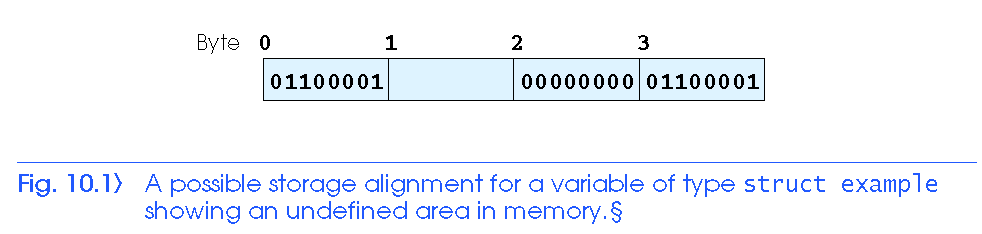 CSC 141 Introduction to Computer Programming
15
Structure Valid Operations
Assigning a structure to a structure of the same type 
Taking the address (&) of a structure 
Accessing the members of a structure 
Using the sizeof operator to determine the size of a structure
CSC 141 Introduction to Computer Programming
16
Accessing Structure Elements
Accessing structure members
In arrays we can access individual elements of an array using a subscript. Structures use a different scheme. They use a dot (.) operator. So to refer to pages of the structure defined in our sample program we have to use: 

Dot operator (.) used with structure variables
	b1.pages ,
	b1.price 

Note that before the dot there must always be a structure variable and after the dot there must always be a structure element. \
card myCard;
printf( "%s", myCard.suit );
CSC 141 Introduction to Computer Programming
17
Initializing Structures
Like primary variables and arrays, structure variables can also be initialized where they are declared. The format used is quite similar to that used to initiate arrays. 
Example
struct book 
{ 
char name[10] ; 
float price ; 
int pages ; 
} ; 
struct book b1 = { "Basic", 130.00, 550 } ; 
struct book b2 = { "Physics", 150.80, 800 } ;
CSC 141 Introduction to Computer Programming
18
Initializing Structures
Example:
card oneCard = { "Three", "Hearts" };

Assignment statements
Example:
card threeHearts = oneCard;

Could also define and initialize threeHearts as follows:
card threeHearts;
threeHearts.face = “Three”;
threeHearts.suit = “Hearts”;
CSC 141 Introduction to Computer Programming
19
Structure Pointers
The way we can have a pointer pointing to an int, or a pointer pointing to a char, similarly we can have a pointer pointing to a struct. Such pointers are known as ‘structure pointers’. Let us look at a program that demonstrates the usage of a structure pointer. 

Defined like other variables:
card *aceptr, *cardPtr;
Can use a comma separated list:
struct card {
   char *face;
   char *suit;
} *aceptr, *cPtr;
CSC 141 Introduction to Computer Programming
20
Example Structure Pointers
main( ) 
{ 
struct book 
{ 
char name[25] ; 
char author[25] ; 
int callno ; 
} ; 
struct book b1 = { "Let us C", "YPK", 101 } ; 
struct book *ptr ; 
ptr = &b1 ; 
printf ( "\n%s %s %d", b1.name, b1.author, b1.callno ) ; 
printf ( "\n%s %s %d", ptr->name, ptr->author, ptr->callno ) ; 
}
CSC 141 Introduction to Computer Programming
21
Concept structure pointers
The first printf() is as usual. The second printf() however is peculiar. We can’t use ptr.name or ptr.callno because ptr is not a structure variable but a pointer to a structure, and the dot operator requires a structure variable on its left. 

In such cases C provides an operator ->, called an arrow operator to refer to the structure elements. 

Remember that on the left hand side of the ‘.’ structure operator, there must always be a structure variable, whereas on the left hand side of the 
‘->’ operator there must always be a pointer to a structure.
CSC 141 Introduction to Computer Programming
22
Structure Valid Operations
Arrow operator (->) used with pointers to structure variables
card *myCardPtr = &myCard;
printf( "%s", myCardPtr->suit );

Struc book mybook;
book   *mybookPtr = &mybook;
printf(“My book contains %d pages”, mybookPtr->pages );

myCardPtr->suit 	is equivalent to: 	( *myCardPtr ).suit
mybookPtr->price 	is equivalent to: 	( *mybookPtr ).price
CSC 141 Introduction to Computer Programming
23
How Structure Elements are Stored
/* Memory map of structure elements */ 
main( ) 
{ 
struct book 
{ 
char name ; 
float price ; 
int pages ; 
} ; 
struct book b1 = { 'B', 130.00, 550 } ; 
printf ( "\nAddress of name = %u", &b1.name ) ; 
printf ( "\nAddress of price = %u", &b1.price ) ; 
printf ( "\nAddress of pages = %u", &b1.pages ) ; 
} \\ see output
CSC 141 Introduction to Computer Programming
24
Output
Address of name = 65518 
Address of price = 65519 
Address of pages = 65523 

Memory map
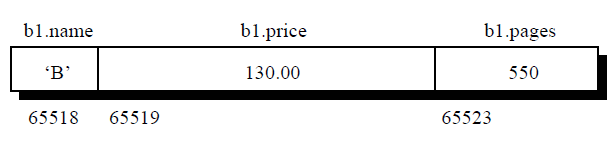 CSC 141 Introduction to Computer Programming
25
fig10_02.c (Part 1 of 2)
// Structure member operator and 
// structure pointer operator
#include <stdio.h>
 
// card structure definition            
struct card {                           
   char *face; // define pointer face   
   char *suit; // define pointer suit   
}; // end structure card                
 
int main( void )
{ 
   struct card aCard; // define one struct card variable   
   struct card *cardPtr; // define a pointer to a struct card
 
   // place strings into aCard
   aCard.face = "Ace";   
   aCard.suit = "Spades";
fig10_02.c (Part 2 of 2)
cardPtr = &aCard; // assign address of aCard to cardPtr
 
   printf( "%s%s%s\n%s%s%s\n%s%s%s\n", aCard.face, " of ", aCard.suit,
     	 cardPtr->face, " of ", cardPtr->suit,                           
      	( *cardPtr ).face, " of ", ( *cardPtr ).suit );                 

} // end main
Ace of Spades
Ace of Spades
Ace of Spades
Array of Structures
In our sample program, to store data of 100 books we would be required to use 100 different structure variables from b1 to b100, which is definitely not very convenient. 
A better approach would be to use an array of structures. 
Following program shows how to use an array of structures. 
Examples
struct book 
{ 
char name ; 
float price ; 
int pages ; 
} ; 
struct book b[100] ;
struct card 
{                           
   char *face; 
   char *suit; 
}; 
struct card wdeck[52] ;
CSC 141 Introduction to Computer Programming
28
/* Usage of an array of structures */ 
main( ) 
{ 
struct book 
{ 
char name ; 
float price ; 
int pages ; 
} ; 
struct book b[100] ; 
int i ; 
for ( i = 0 ; i <= 99 ; i++ ) 
{ 
printf ( "\nEnter name, price and pages " ) ; 
scanf ( "%c %f %d", &b[i].name, &b[i].price, &b[i].pages ) ; 
} 
for ( i = 0 ; i <= 99 ; i++ ) 
printf ( "\n%c %f %d", b[i].name, b[i].price, b[i].pages ) ; 
}
CSC 141 Introduction to Computer Programming
29
Additional Features of Structures
The values of a structure variable can be assigned to another structure variable of the same type using the assignment operator.
CSC 141 Introduction to Computer Programming
30
main( ) { 
struct employee
 { 
char name[10] ; 
int age ; 
float salary ; 
} ; 
struct employee e1 = { " Ahmed ", 30, 15500.50 } ; 
struct employee e2, e3 ; 
/* piece-meal copying */ 
strcpy ( e2.name, e1.name ) ; 
e2.age = e1.age ; 
e2.salary = e1.salary ; 
/* copying all elements at one go */ 
e3 = e2 ; 
printf ( "\n%s %d %f", e1.name, e1.age, e1.salary ) ; 
printf ( "\n%s %d %f", e2.name, e2.age, e2.salary ) ; 
printf ( "\n%s %d %f", e3.name, e3.age, e3.salary ) ; }
CSC 141 Introduction to Computer Programming
31
Output
Ahmed  30 15500.500000
 Ahmed  30 15500.500000
 Ahmed  30 15500.500000
CSC 141 Introduction to Computer Programming
32
Nested Structures
One structure can be nested within another structure. 
Using this facility complex data types can be created. 


The following Example shows nested structures at work.
CSC 141 Introduction to Computer Programming
33
Nested Structures: Example
struct address 
{ 
char phone[15] ; 
char city[25] ; 
int pin ; 
} ; 
struct emp 
{ 
char name[25] ; 
struct address a ; 
} ; 

main( ) { 
struct emp e = { “Ahmed Ali", "531046", “Islamabad", 10 }; 
printf ( "\nname = %s phone = %s", e.name, e.a.phone ) ; 
printf ( "\ncity = %s pin = %d", e.a.city, e.a.pin ) ; 
}
CSC 141 Introduction to Computer Programming
34
Output
name = Ahmed Ali phone = 531046 
city = Islamabad pin = 10 

Notice the method used to access the element of a structure that is part of another structure. For this the dot operator is used twice, as in the expression, 
e.a.pin or e.a.city
CSC 141 Introduction to Computer Programming
35
Nested Structures
We can nest a structure within a structure, within another structure, which is in still another structure and so on... till the time we can comprehend the structure ourselves. 
Such construction however gives rise to variable names that can be surprisingly self descriptive, for example: 
toyota.engine.bolt.large.qty 
This clearly signifies that we are referring to the quantity of large sized bolts that fit on an engine of a Toyota car. 
Like an ordinary variable, a structure variable can also be passed to a function. 
We may either pass individual structure elements or the entire structure variable at one go. 
Let us examine both the approaches one by one using suitable programs.
CSC 141 Introduction to Computer Programming
36
Using Structures With Functions
Passing structures to functions call-by-value
Pass entire structure
Or, pass individual members

To pass structures call-by-reference 
Pass its address
Pass reference to it

To pass arrays call-by-value
Create a structure with the array as a member 
Pass the structure
37
typedef
Creates synonyms (aliases) for previously defined data types
Use typedef to create shorter type names

Example:
typedef struct Card *CardPtr;

Defines a new type name CardPtr as a synonym for type 
struct Card *
typedef does not create a new data type
Only creates an alias
38
Passing individual structure elements
main( ) 
{ 
struct book 
{ 
char name[25] ; 
char author[25] ; 
int callno ; 
} ; 
struct book b1 = { "Let us C", "YPK", 101 } ; 
display ( b1.name, b1.author, b1.callno ) ; 
}
display ( char *s, char *t, int n ) 
{
printf ( "\n%s %s %d", s, t, n ) ; 
}
CSC 141 Introduction to Computer Programming
39
Output:

Let us C YPK 101 

Observe that in the declaration of the structure, name and author have been declared as arrays. Therefore, when we call the function display( ) using, 
display ( b1.name, b1.author, b1.callno ) ; 

we are passing the base addresses of the arrays name and author, but the value stored in callno. Thus, this is a mixed call—a call by reference as well as a call by value. 
It can be immediately realized that to pass individual elements would become more tedious as the number of structure elements go on increasing. A better way would be to pass the entire structure variable at a time. This method is shown in the following program.
CSC 141 Introduction to Computer Programming
40
Passing entire structure variable 
call-by-value
struct book 
{ 
char name[25] ; 
char author[25] ; 
int callno ; 
} ; 
main( ) 
{ 
struct book b1 = { "Let us C", "YPK", 101 } ; 
display ( b1 ) ; ;  // call-by-value

} 
display ( struct book b ) 
{ 
printf ( "\n%s %s %d", b.name, b.author, b.callno ) ; 
}
CSC 141 Introduction to Computer Programming
41
Output:
Let us C YPK 101 

Note that here the calling of function display( ) becomes quite compact, 
display ( b1 ) ; 

Having collected what is being passed to the display( ) function, the question comes, how do we define the formal arguments in the function. We cannot say, 
struct book b1 ; 

The data type struct book is not known to the function display( ). Therefore, it becomes necessary to define the structure type 
struct book outside main(), (Global Definition) 
so that it becomes known to all functions in the program.
CSC 141 Introduction to Computer Programming
42
Passing address of a structure variable call-by-reference
struct book
{
char name[25] ;
char author[25] ;
int callno ;
} ;
main( )
{
struct book b1 = { "Let us C", "YPK", 101 } ;
display ( &b1 ) ;  // call-by-reference
}
display ( struct book *b )
{
printf ( "\n%s %s %d", b->name, b->author, b->callno ) ; 
}
CSC 141 Introduction to Computer Programming
43
Output
Let us C YPK 101 


Note that to access the structure elements using pointer to a structure we have to use the ‘->’ operator. 
Also, the structure struct book should be declared outside main( ) such that this data type is available to display() while declaring pointer to the structure.
CSC 141 Introduction to Computer Programming
44
Uses of Structures
Where are structures useful? 
The immediate application that comes to the mind is Database Management.
 
That is, to maintain data about employees in an organization, books in a library, items in a store, financial accounting transactions in a company etc. 

However, use of structures stretches much beyond database management. 

They can be used for a variety of purposes like:
CSC 141 Introduction to Computer Programming
45
Summary
A structure is usually used when we wish to store dissimilar data together. 

Structure elements can be accessed through a structure variable using a dot (.) operator. 

Structure elements can be accessed through a pointer to a structure using the arrow (->) operator. 

All elements of one structure variable can be assigned to another structure variable using the assignment (=) operator. 

It is possible to pass a structure variable to a function either by value or by address. 

It is possible to create an array of structures.
CSC 141 Introduction to Computer Programming
46